(De)constructing gender through advertising
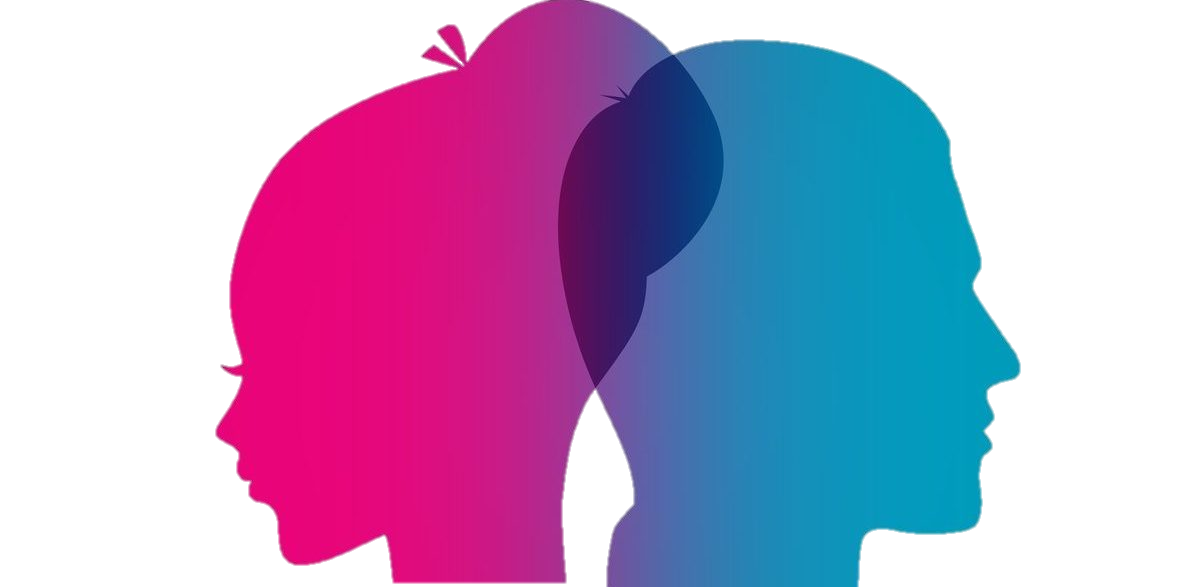 By: Ana Catarina
      João Sousa
      Gabriela Mendes
      Mário Sousa
      Sara Sousa
About our ad…
As we believe that this advertisement shows what we consider a sexist attitude and view, we chose it to work on it and destroy some stereotypes that nowadays people create and believe in.
Why we choose this ad…
We discussed the meaning of the ad and we believe it can portray two situations.
From  one perspective, this could also mean a marriage proposal.
Even so, marriage means the union of two people that like and respect each other. These two people can be of a different or same gender . Anyway, it doesn’t mean that women have to be submissive to the whims of their husbands! 
From another point of view, this advertisement can mean that if we offer something to a woman, she will accept and will do whatever we want, and again, we truly believe that women shouldn’t be treated like sexual toys
Our aim…
We live in a supposedly “modern society” like the European citizens like to say. Nonetheless, if we pay attention to the world that surrounds us, we’ll see that it isn’t so respectful like we think so, at least, we need try to change or  aware something.
Our main target in this project is “to kill” the stereotypes of marriage and also to create the real image that women should have in society and in relationships.